Paperino e il perimetro
Ciao Paperino, ho bisogno di te !!!
Dimmi Paperina, tutto quello che posso fare per te lo farò !!!
BELLO !
I bimbi di 4° B hanno creato bellissime aiuole fiorite nel cortile della scuola ….
Ma cosa c’entro io ???
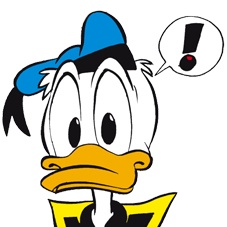 Mi hanno appena chiamato per dirmi se gli puoi dare una mano con il recinto da costruire intorno
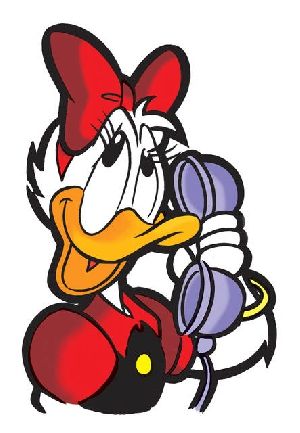 Come costruire un recinto
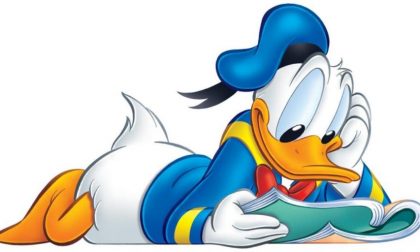 Potrei chiedere al mio amico 
Conta Dino !
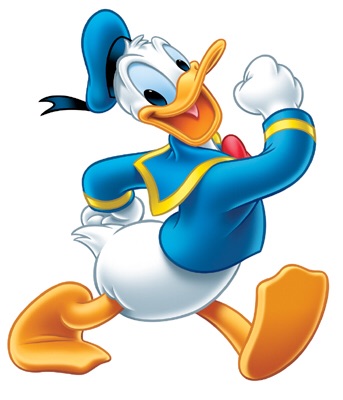 Ti spiego : 

I bambini di 4° B hanno creato una aiuola a triangolo e vorrebbero recintarla ma non sanno quanti metri di recinto devono comprare
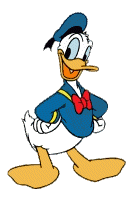 No !!! 
NON QUEL TRIANGOLO !!!
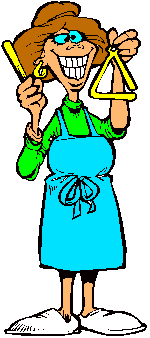 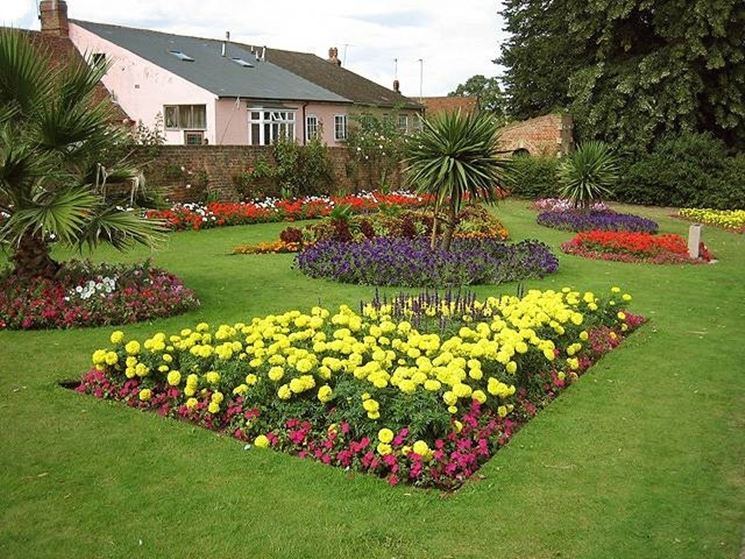 Dovremmo capire come misurare il … 

Come si chiama ??? 
Il .... ???
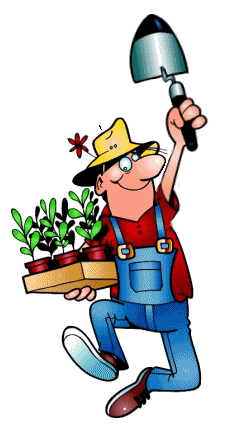 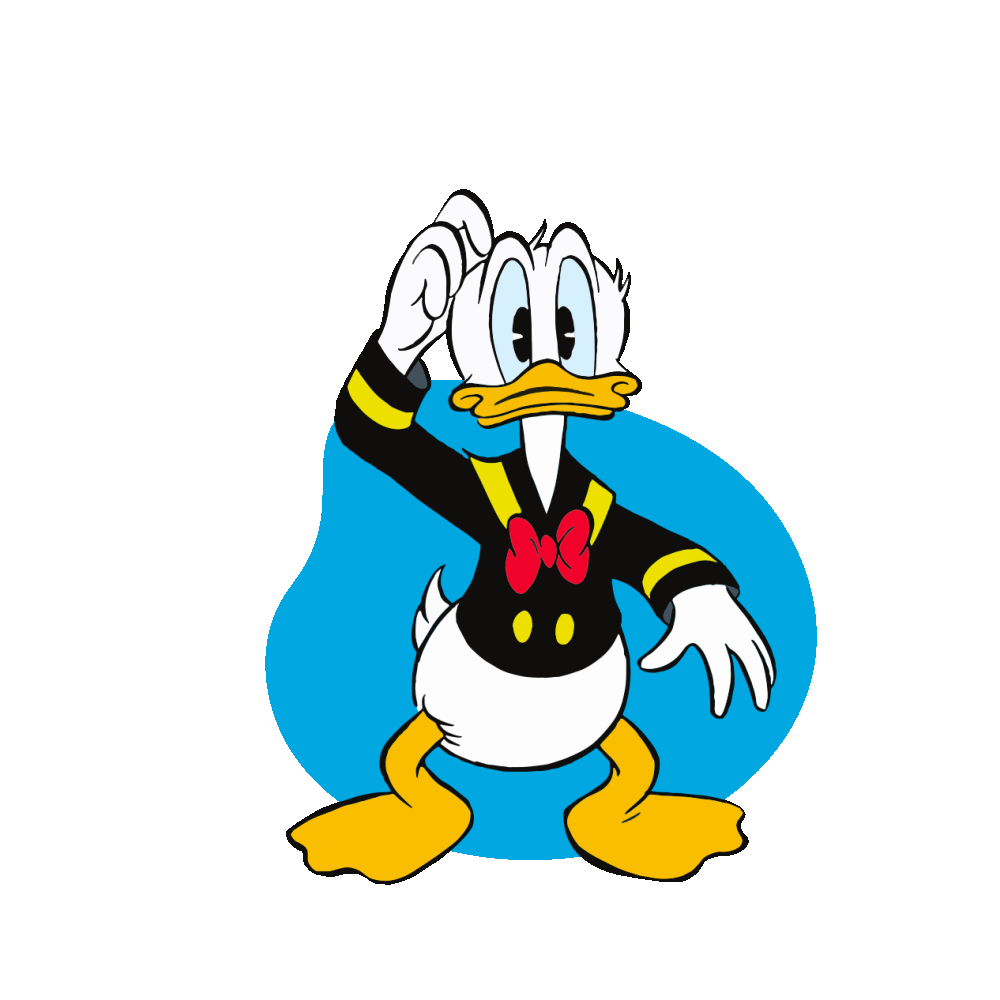 IL PERIMETRO !!!
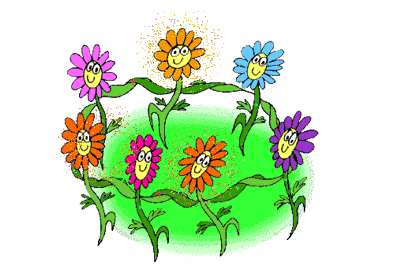 Il perimetro è la misura del contorno di un poligono. Perimetro si abbrevia con “P”.
• Per misurare la lunghezza dei lati e, quindi, per misurare il perimetro di un poligono, si utilizza l’unità di misura della lunghezza, il metro, con i suoi multipli e sottomultipli.
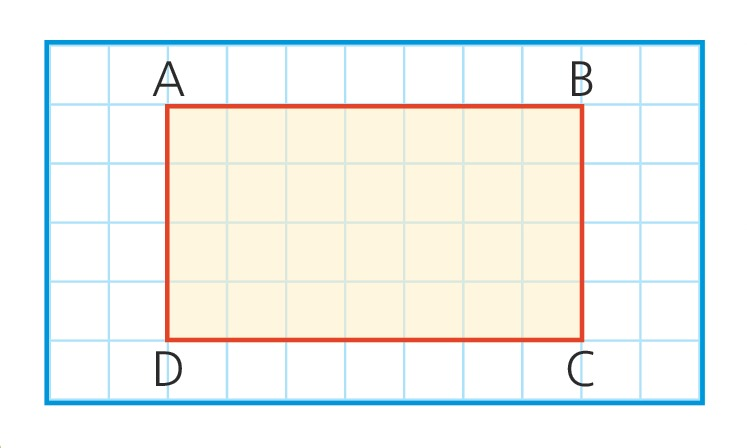 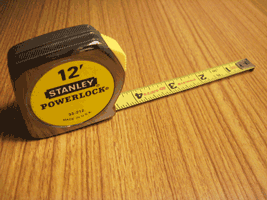 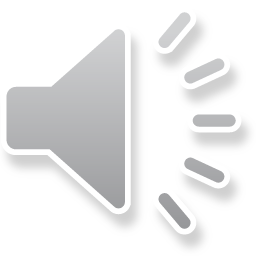 Calcola il perimetro del poligono contando i quadretti.
Il perimetro si calcola sommando la misura di tutti i lati.

P = somma dei lati 

P = AB + BC + CD + DA 
P = 7 + 4 + 7 + 4 = ........... quadretti
22
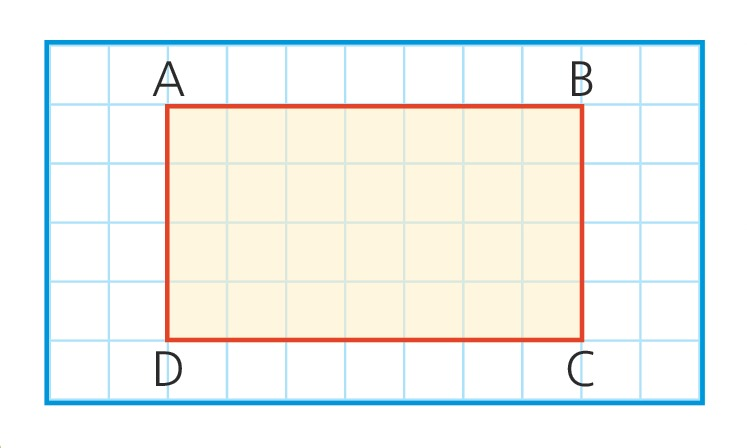 AB 7 QUADRETTI +
BC 4 QUADRETTI +
CD 7 QUADRETTI +
DA 4 QUADRETTI +
TOTALE DEI LATI 22 QUADRETTI
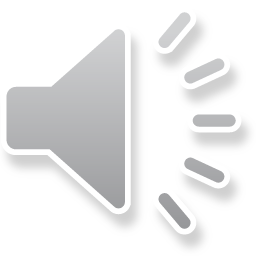 Usiamo il righello per misurare in cm ( centimetri )
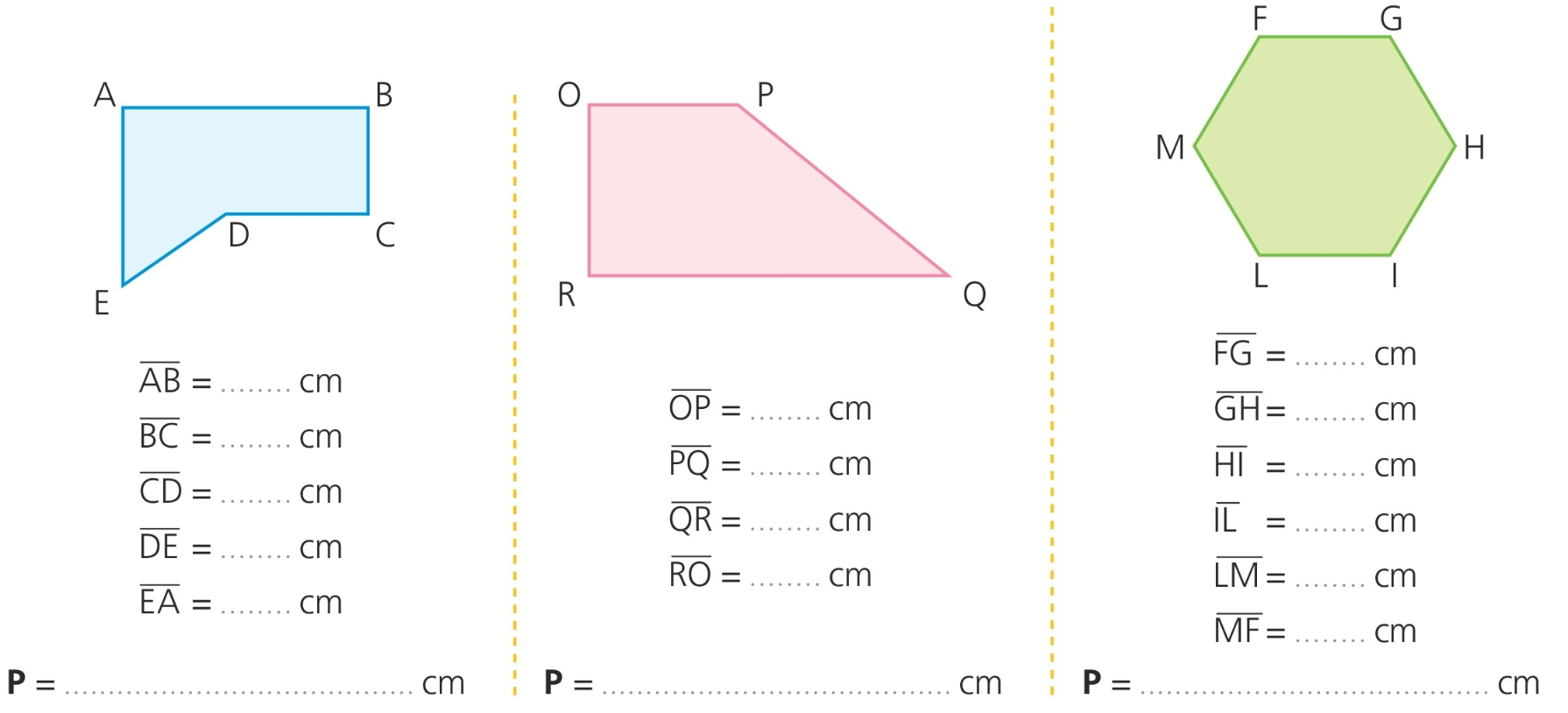 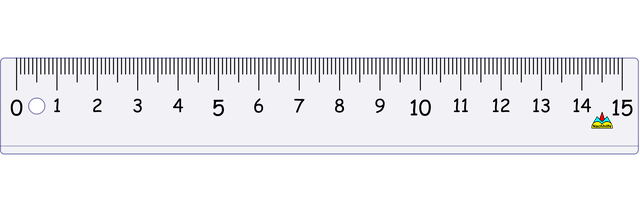 4,5
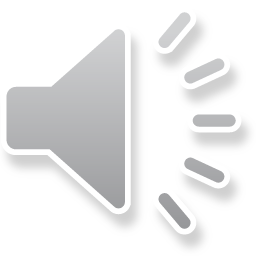 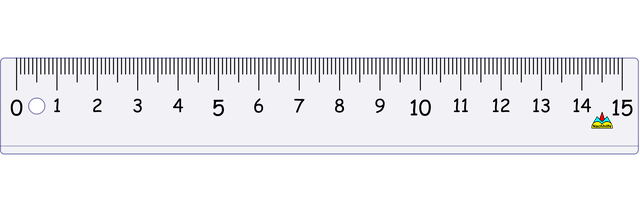 Usiamo il righello per misurare in cm ( centimetri )
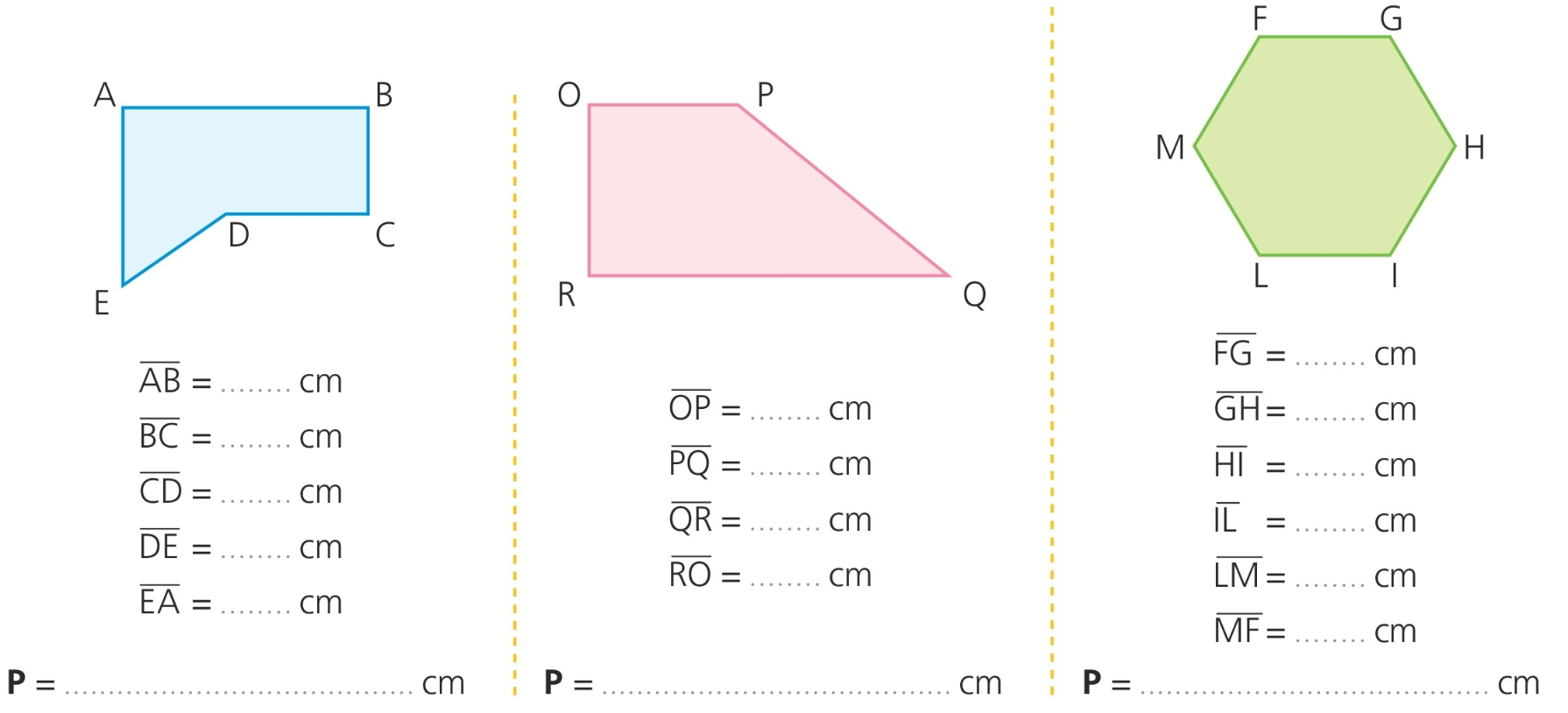 4,5
2
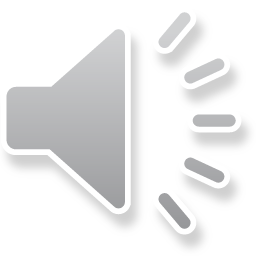 Usiamo il righello per misurare in cm ( centimetri )
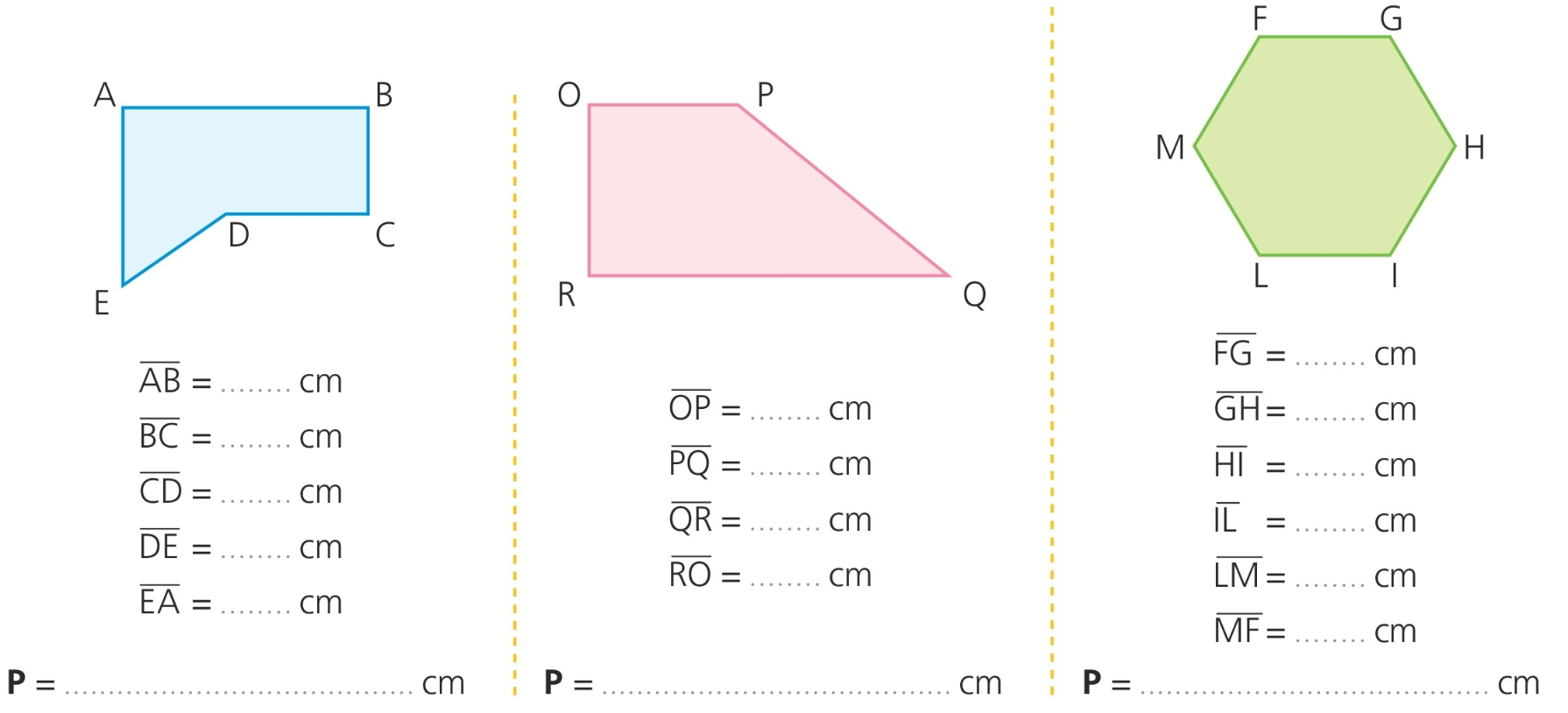 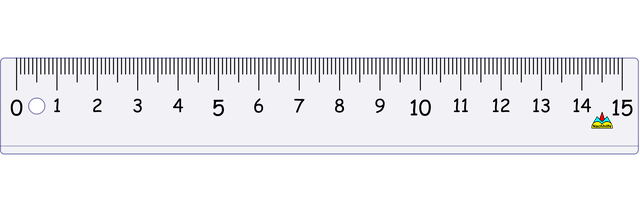 4,5
2
2,5
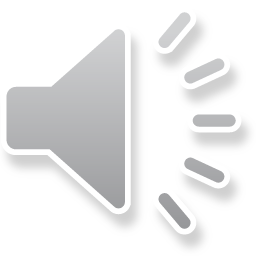 Usiamo il righello per misurare in cm ( centimetri )
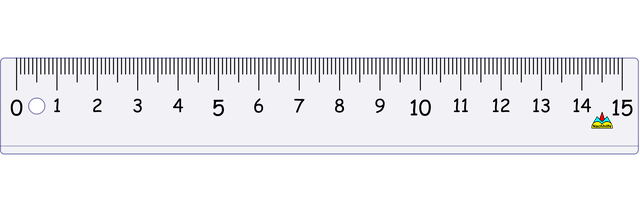 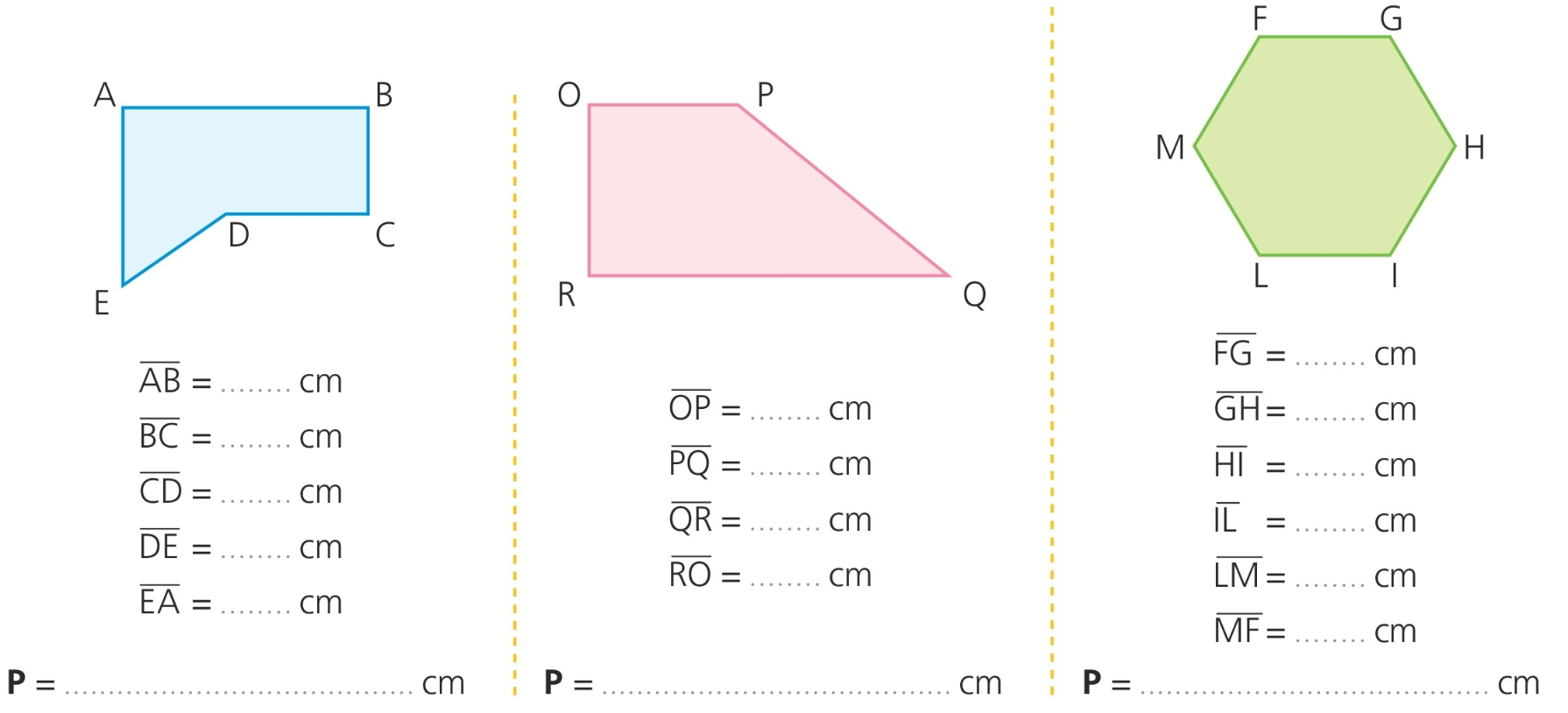 4,5
2
2,5
2,5
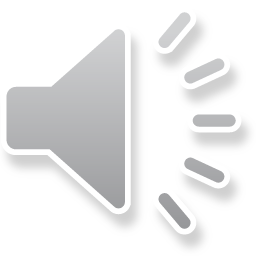 Usiamo il righello per misurare in cm ( centimetri )
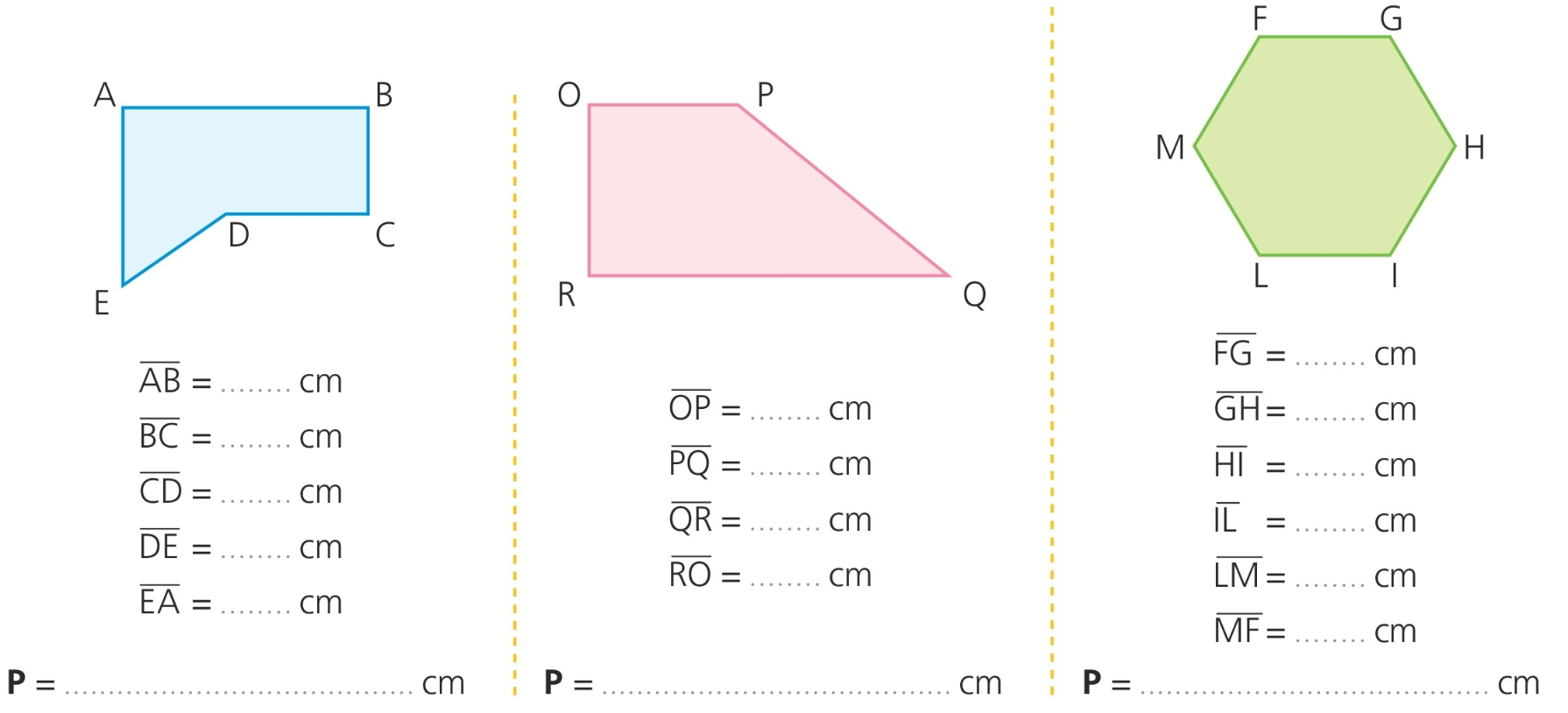 4,5
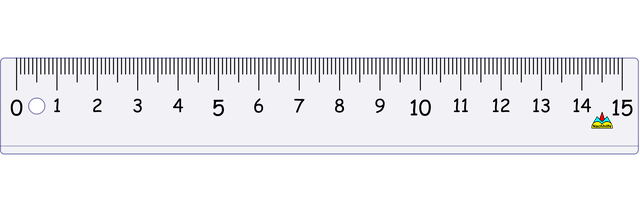 2
2,5
2,5
3,5
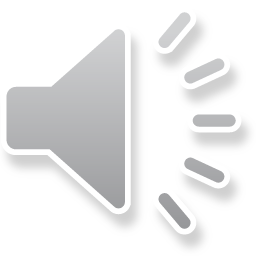 Usiamo il righello per misurare in cm ( centimetri )
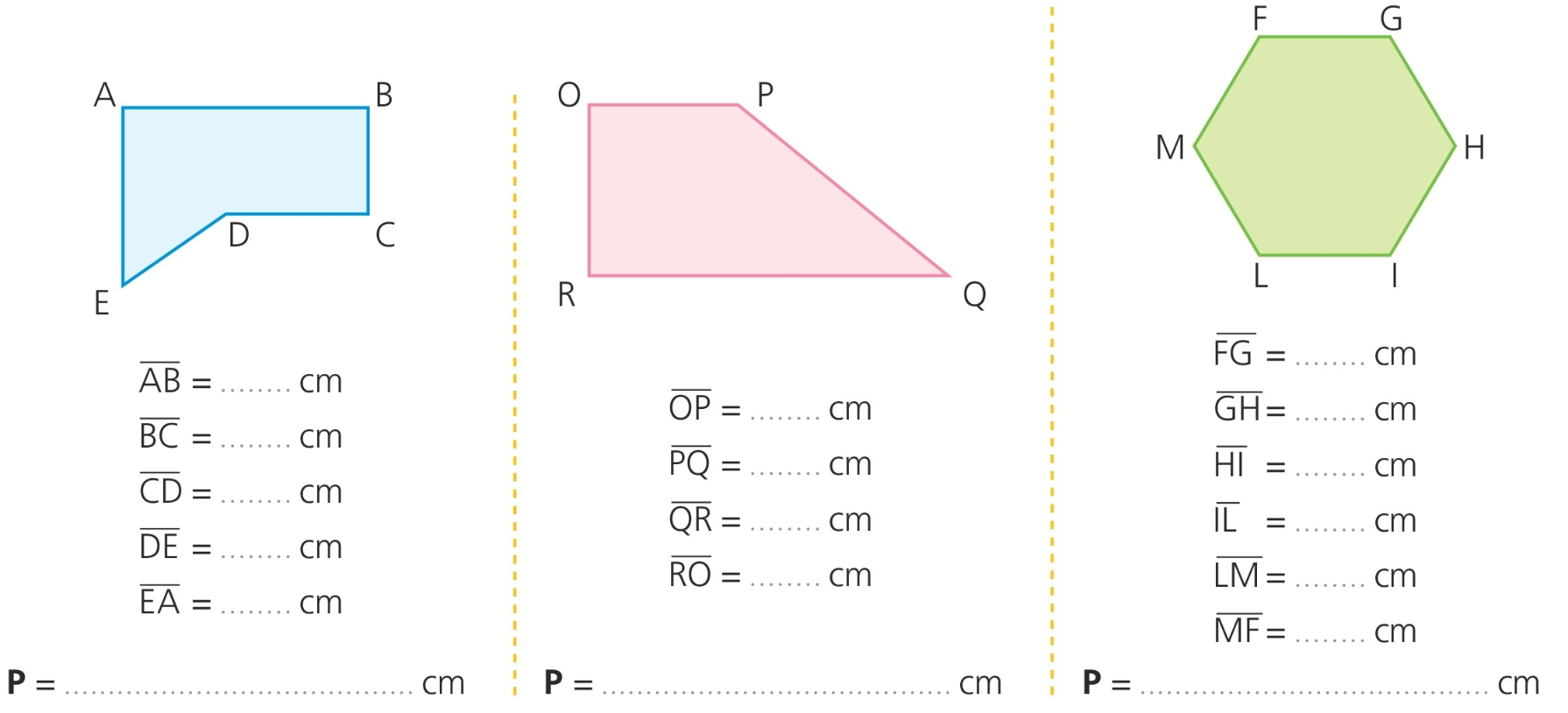 2
4,5 +
2    +
2,5 +
2,5 +
4,5
2
3,5 =
2,5
2,5
,
15
0
3,5
15
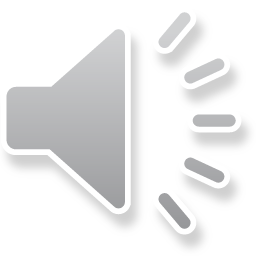 Adesso fate da soli . 
Prendete il vostro righello e misurate a piacere vostro 2 oggetti della vostra casa e registrate i risultati nel vostro quaderno.
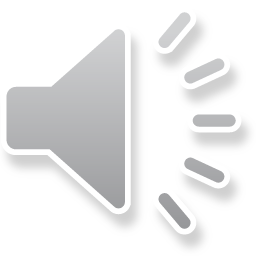 Ma torniamo al problema di paperino con un sorriso …
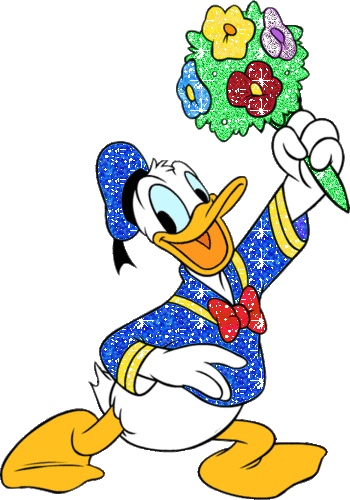 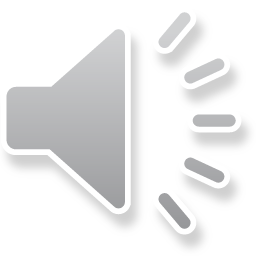 C’è da capire quanti metri di recinto comprare per una aiuola triangolare di cui ogni lato misura rispettivamente :
Quanto sarà il perimetro dell’aiuola ???
3,5
3,2
1,2
3,5 / 3,2 / 1,2
Ma ci serve un altro dato per risolvere il problema !
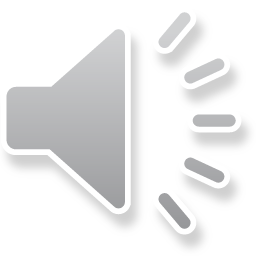 Se il recinto che vorrebbero mettere i bimbi costa 2,4 Euro al metro, quanti Euro spenderanno ?
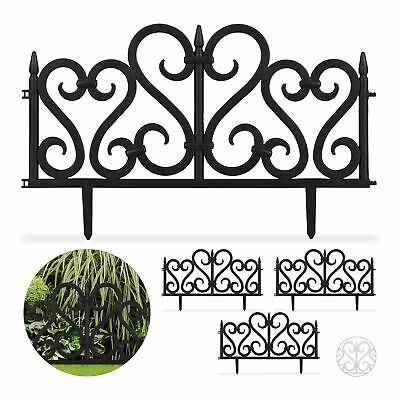 Che operazione facciamo ?
,
Ogni metro Euro 2,4
Quanti soldi ci vorranno in tutto ?
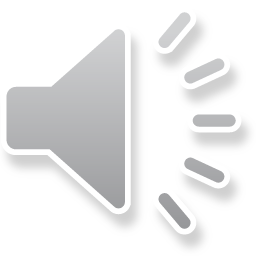 Troverete i fogli di lavoro in pdf su classroom
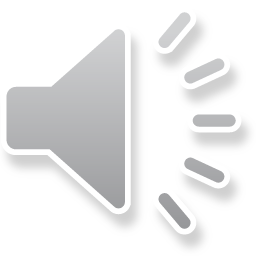 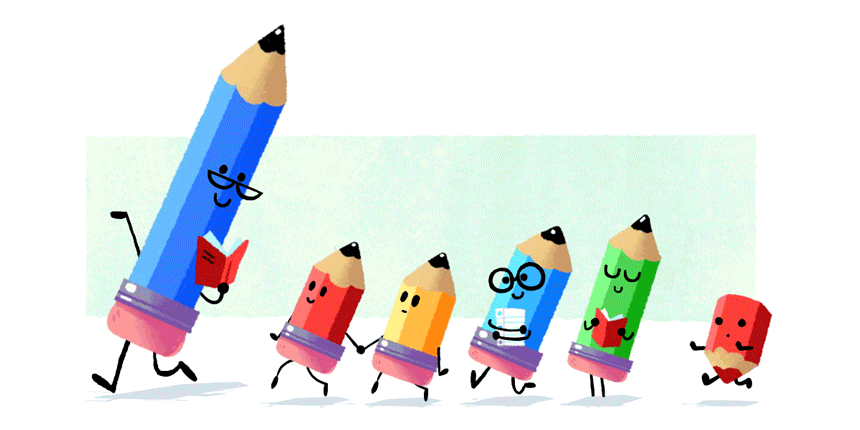 BUON LAVORO !!!
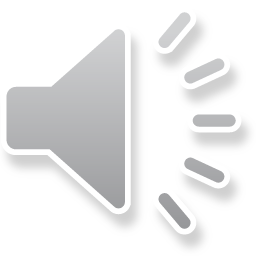